UITF PSS BCM mini-review
Limit beam current to limit the radiation dose outside UITF enclosure
Matt Poelker
October 21, 2016
Upgraded Injector Test Facility - UITF
What we started with…
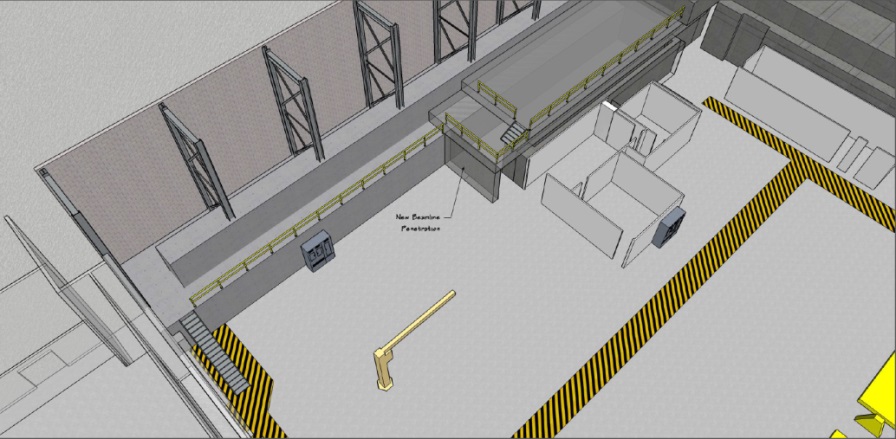 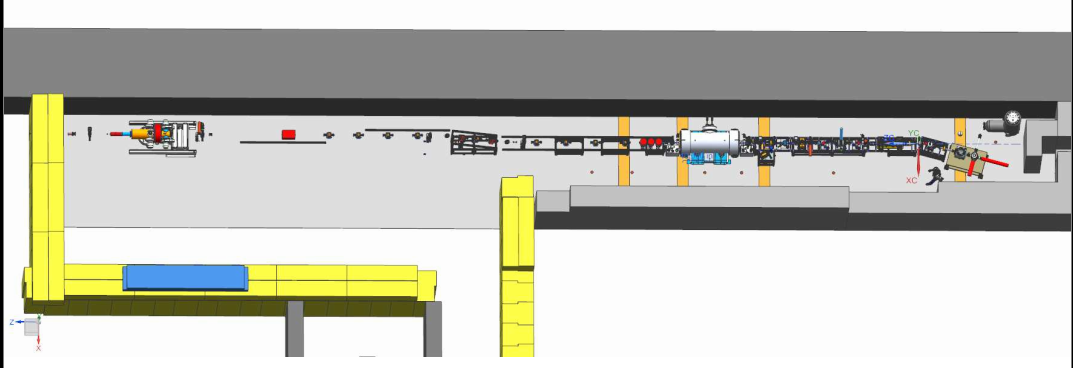 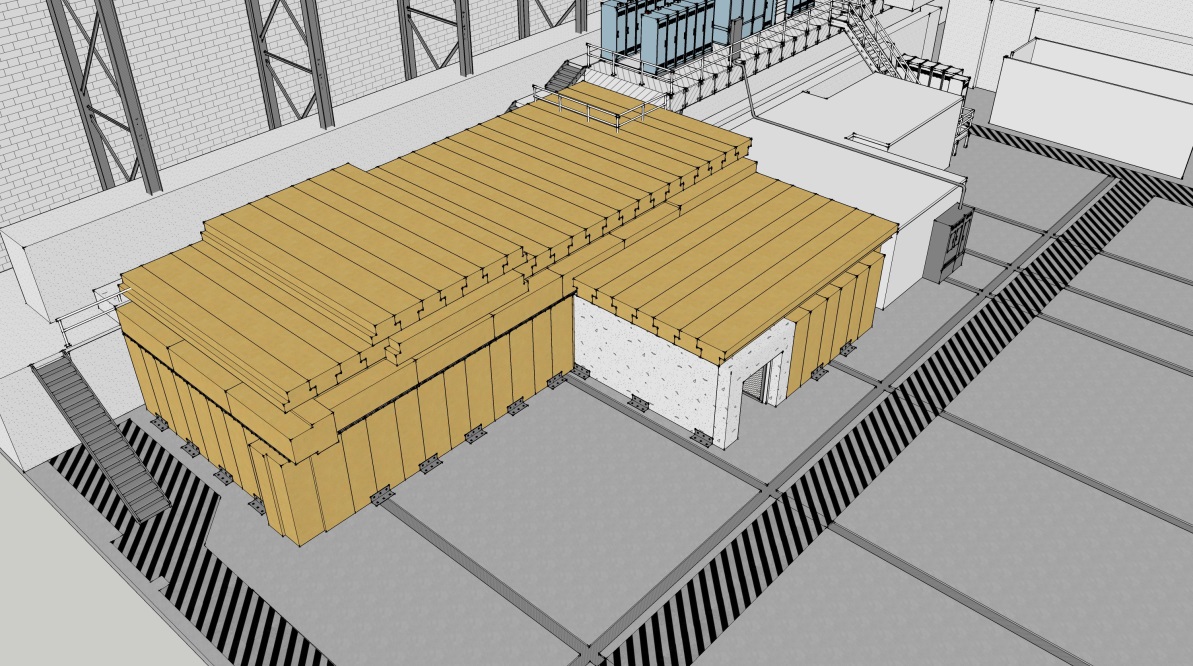 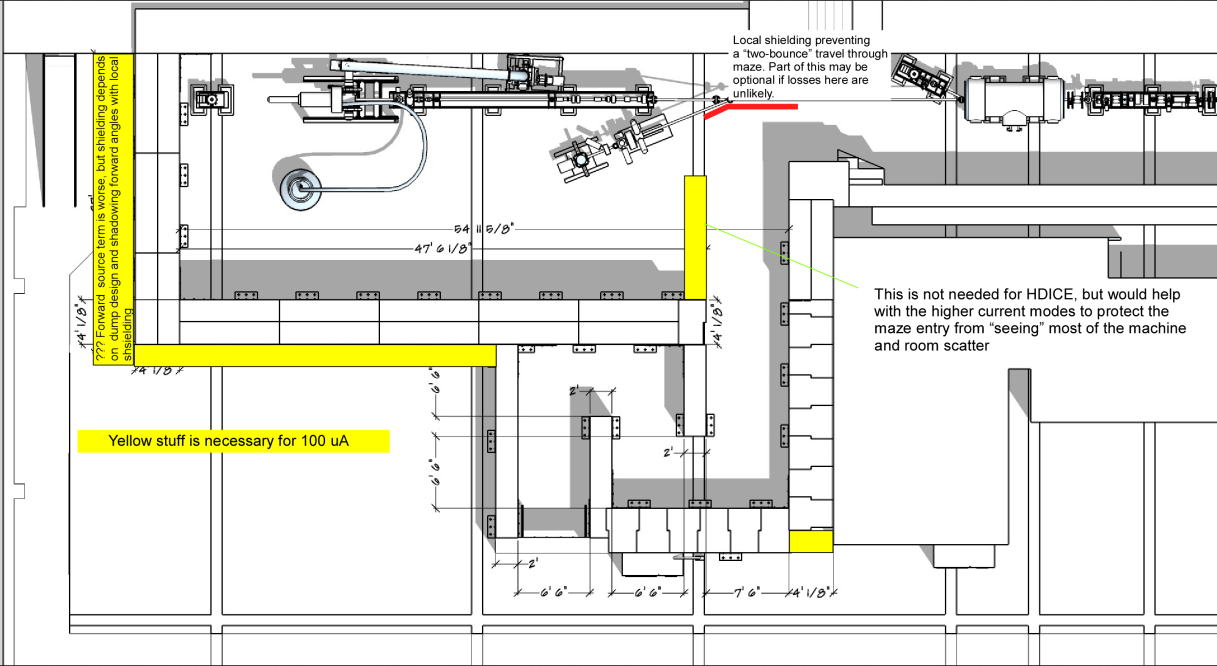 A place for keV beam and MeV beam
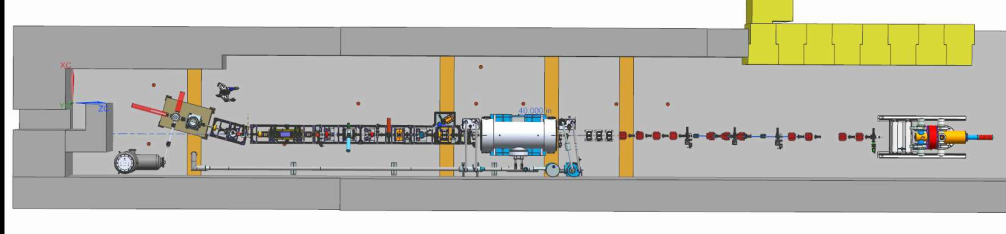 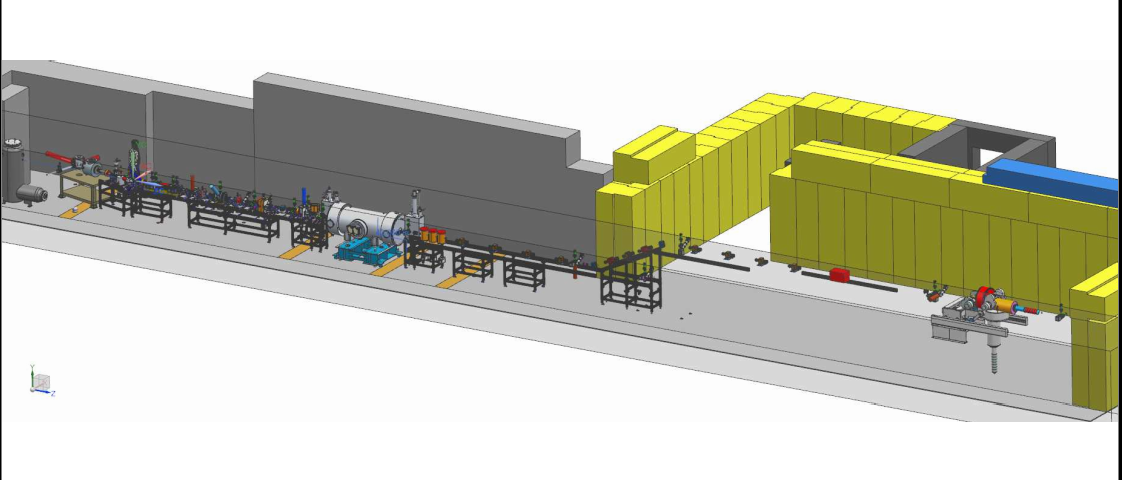 Cave 1 (old)
Cave 2 (new)
Status HDIce
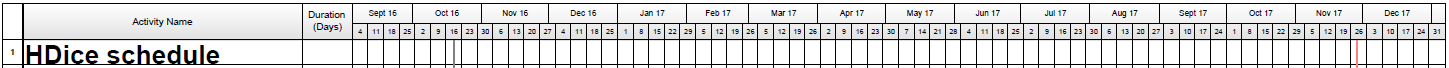 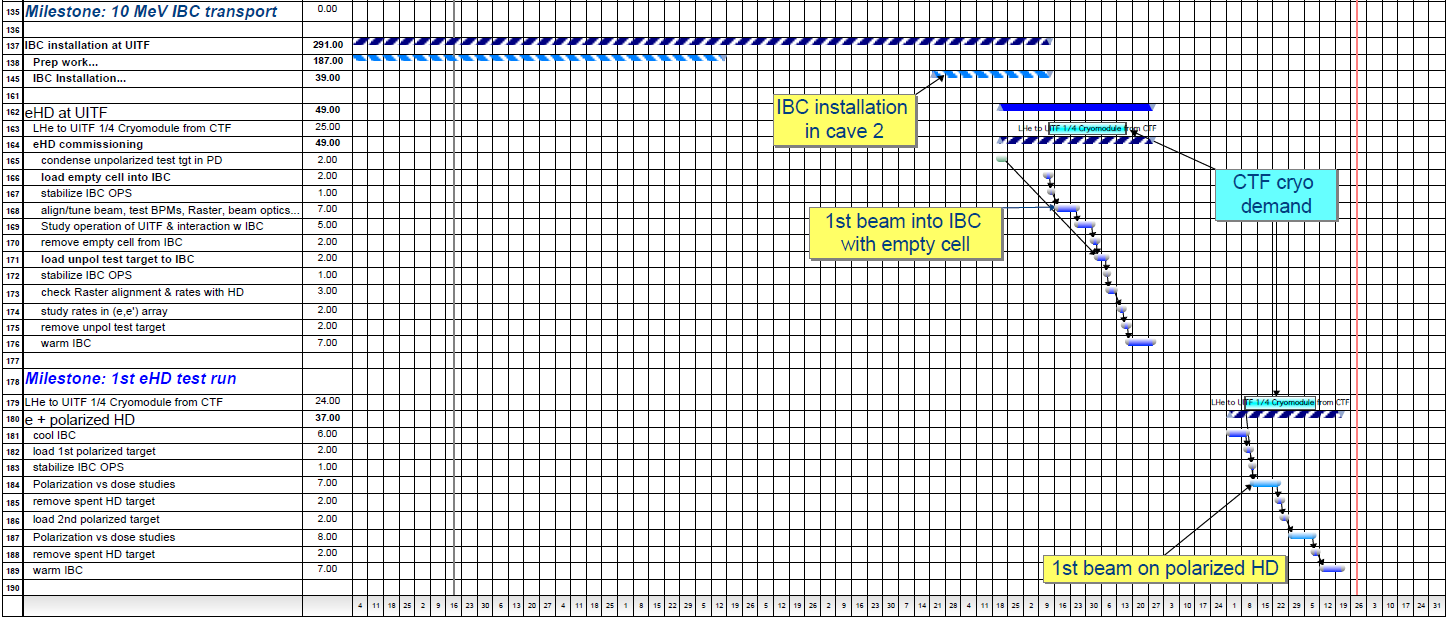 Planning MeV beam tests Summer 2017
Status Cave1
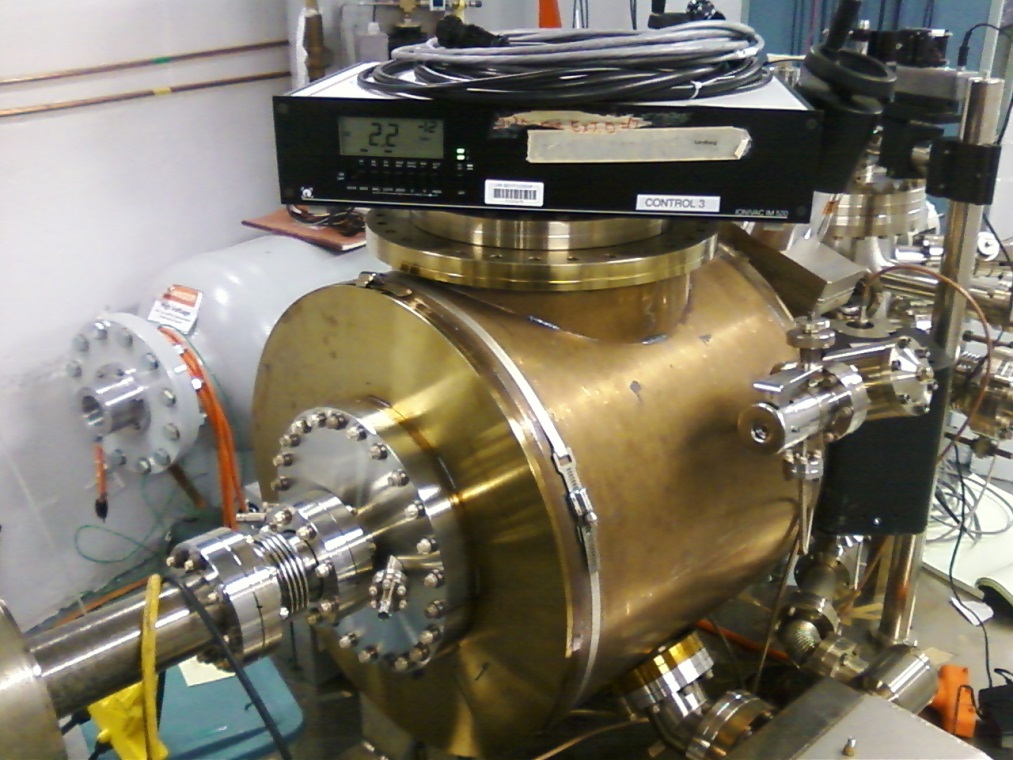 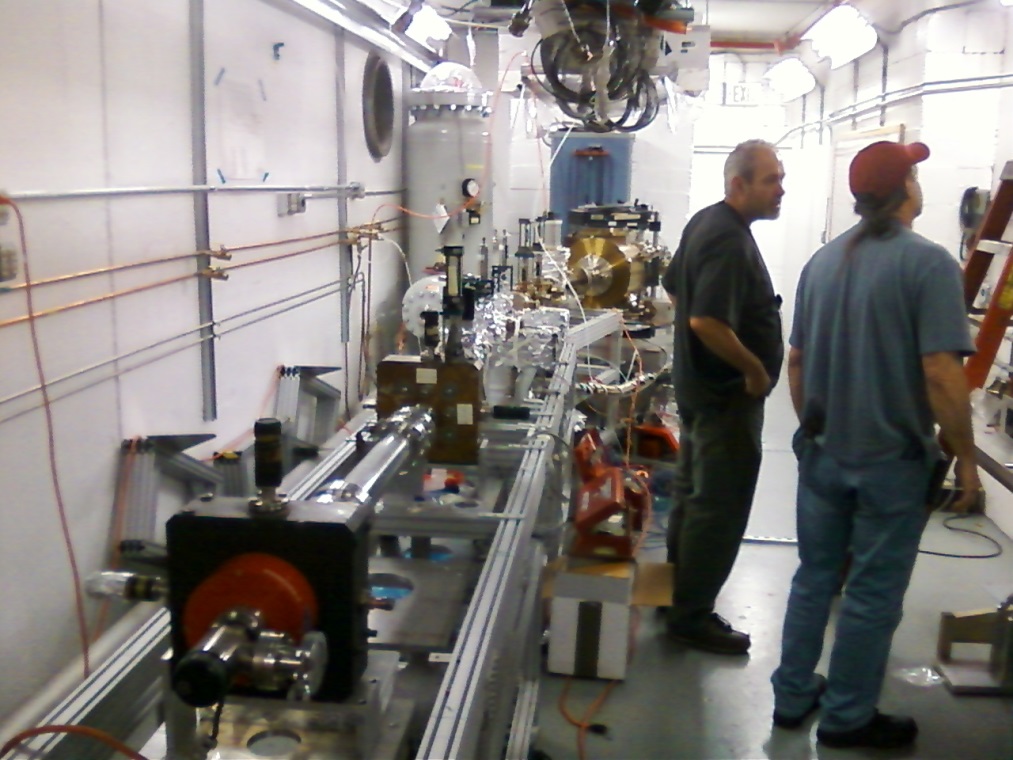 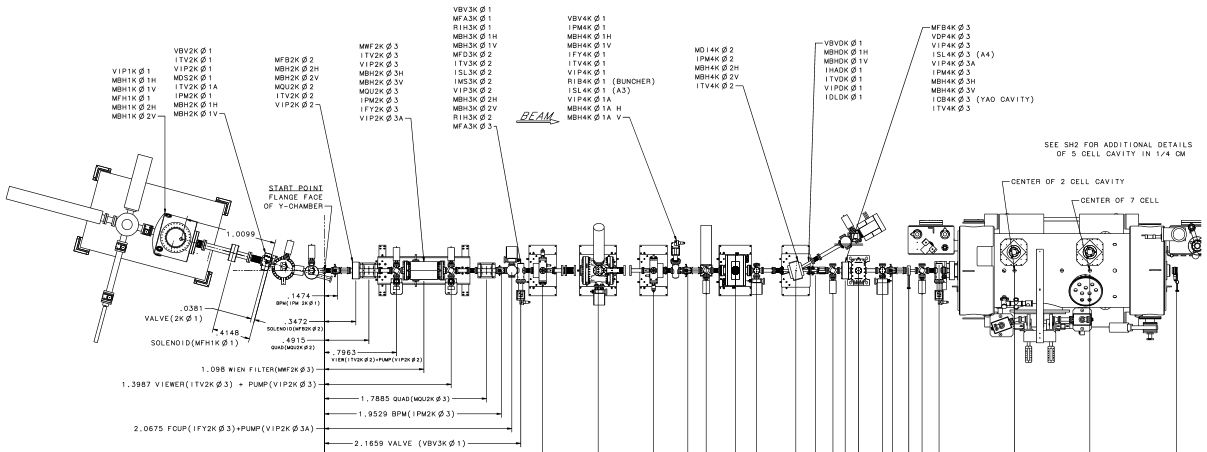 Status Cave2
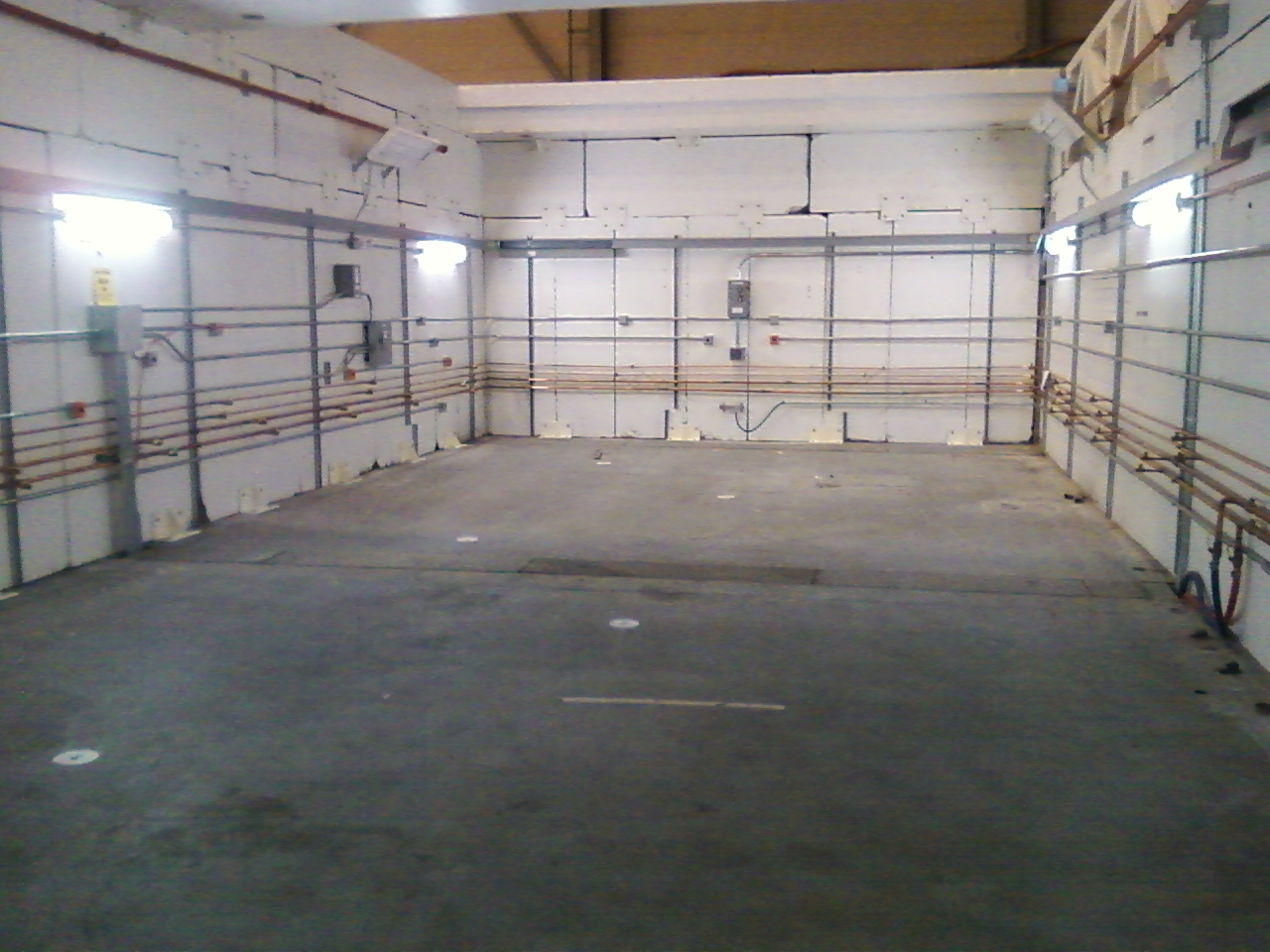 Status New ¼ CM – Done!
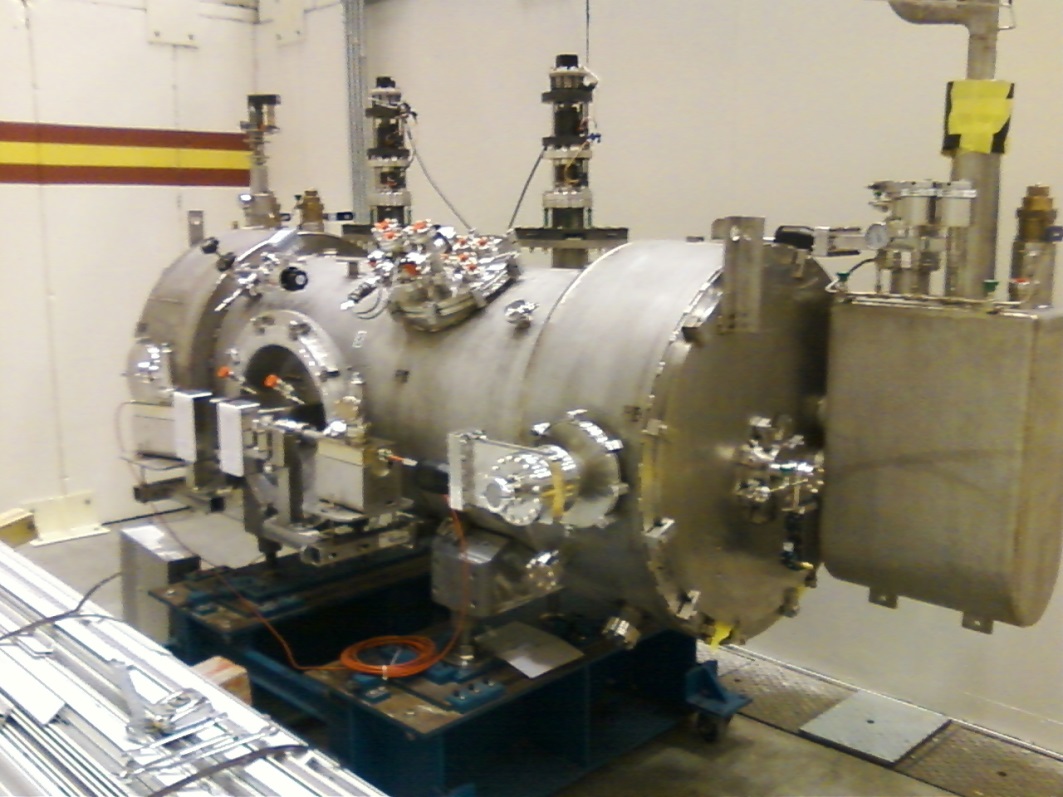 Tests at CMTF complete, reached high gradients without field emission
Sitting outside the cave, waiting to be craned in
Status Operations
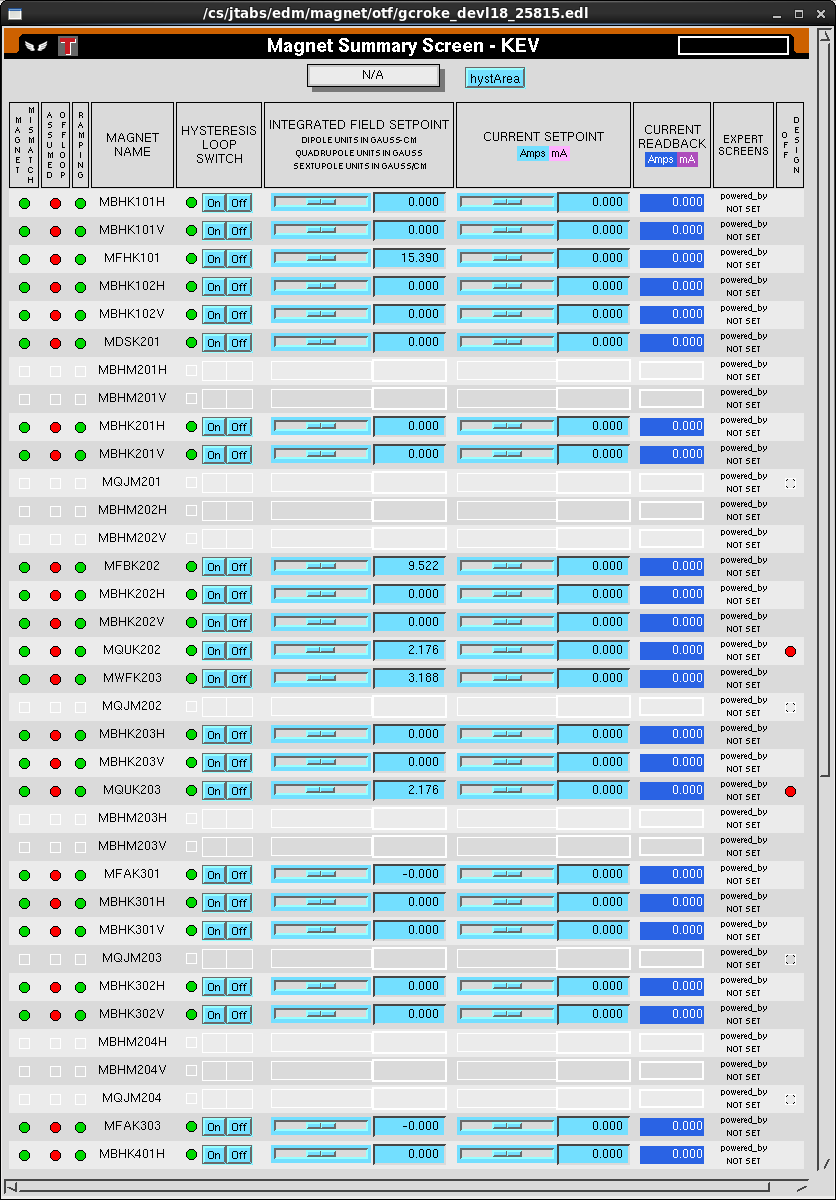 Software requests are coming in: Magnets, Gun HV power supply, RF controls
But many more required: viewers, video, valves, current monitoring, laser controls, etc.,
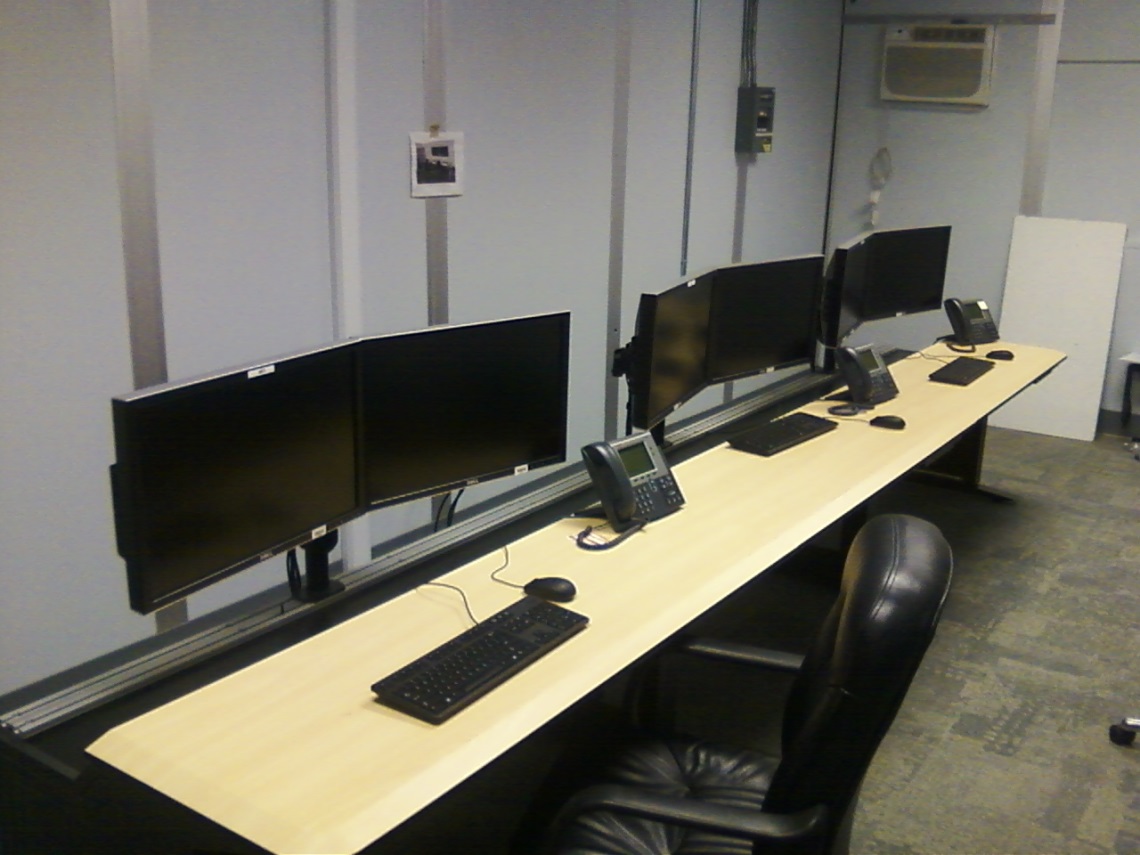 Status Safety System Group
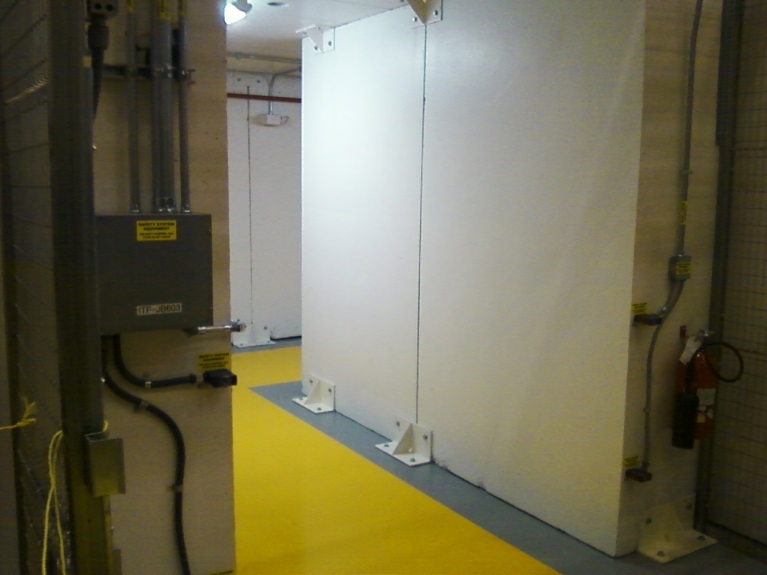 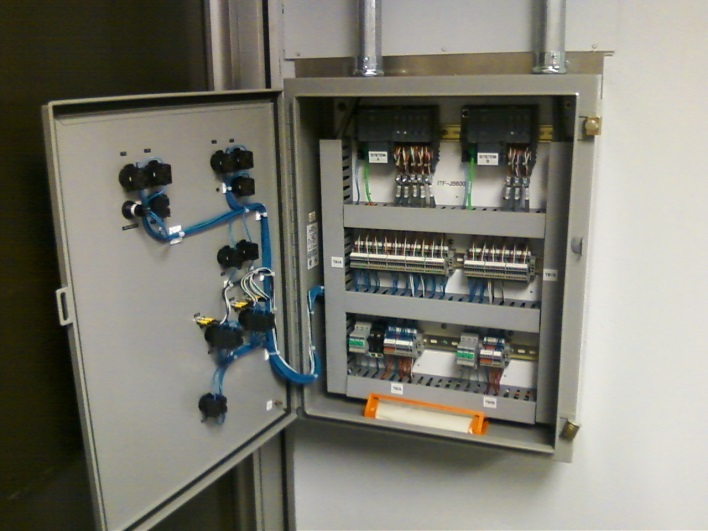 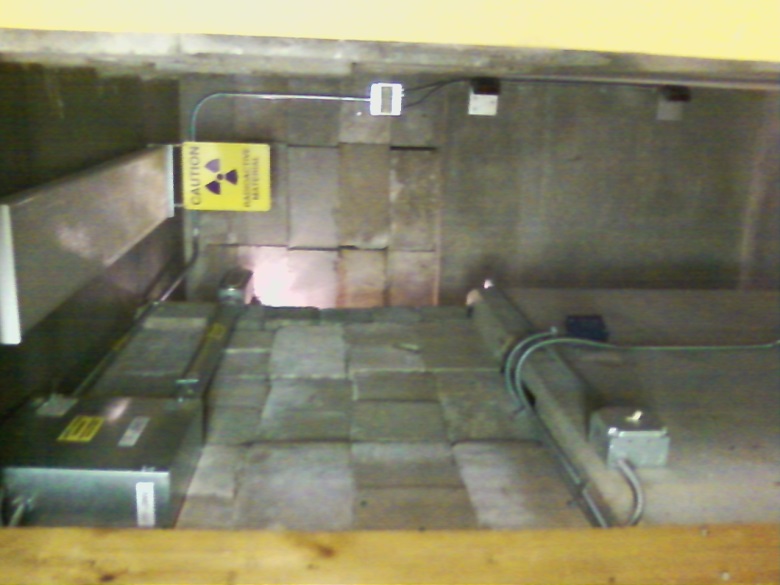 Competing with CEBAF for resources but making progress, 4 person weeks labor gets a lockable enclosure for Gun high voltage conditioning
RF interlocks will be added when staff available
Status Electronics and Software
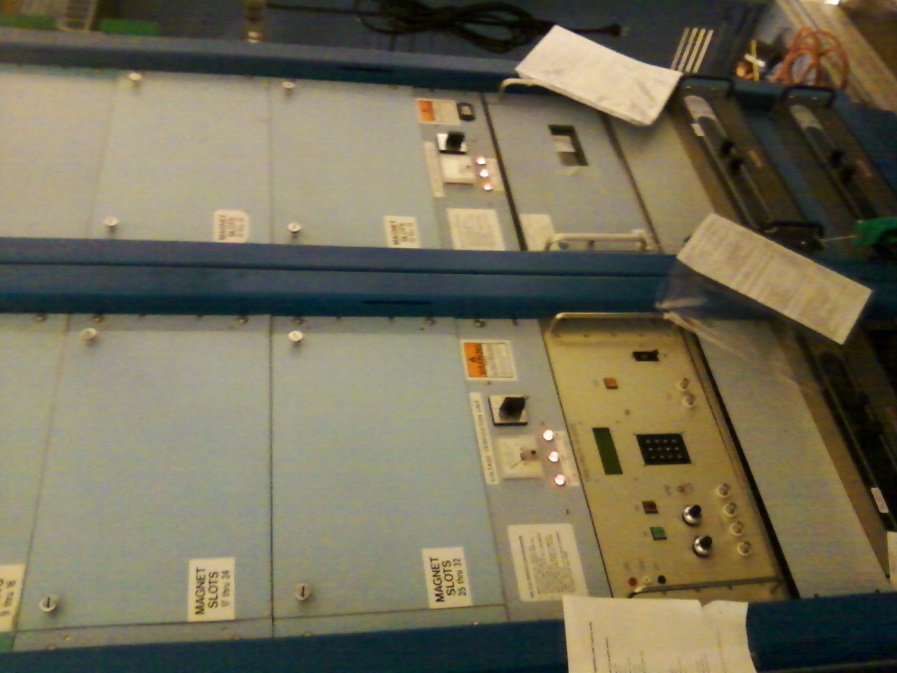 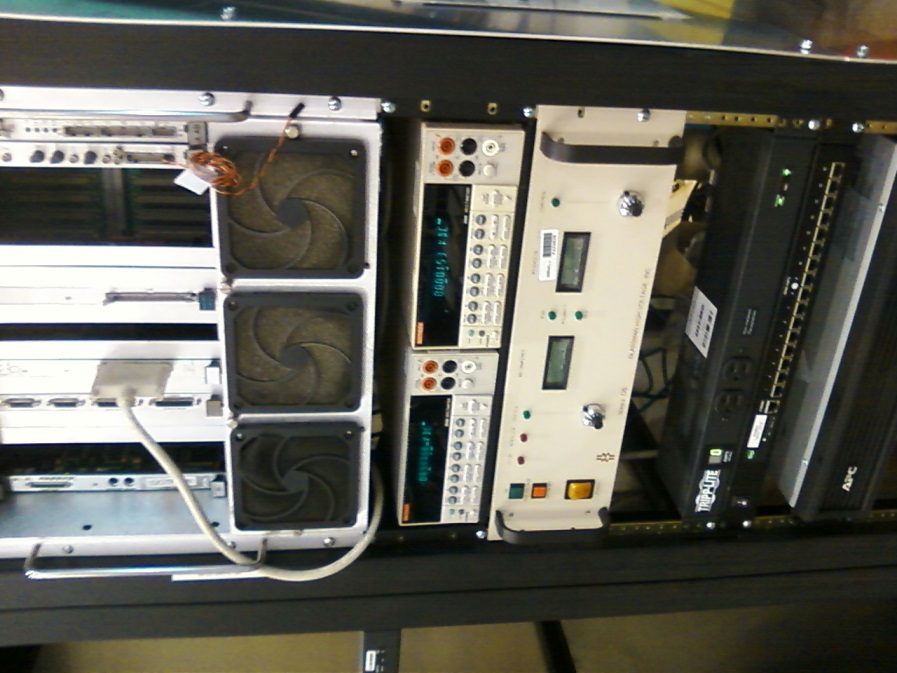 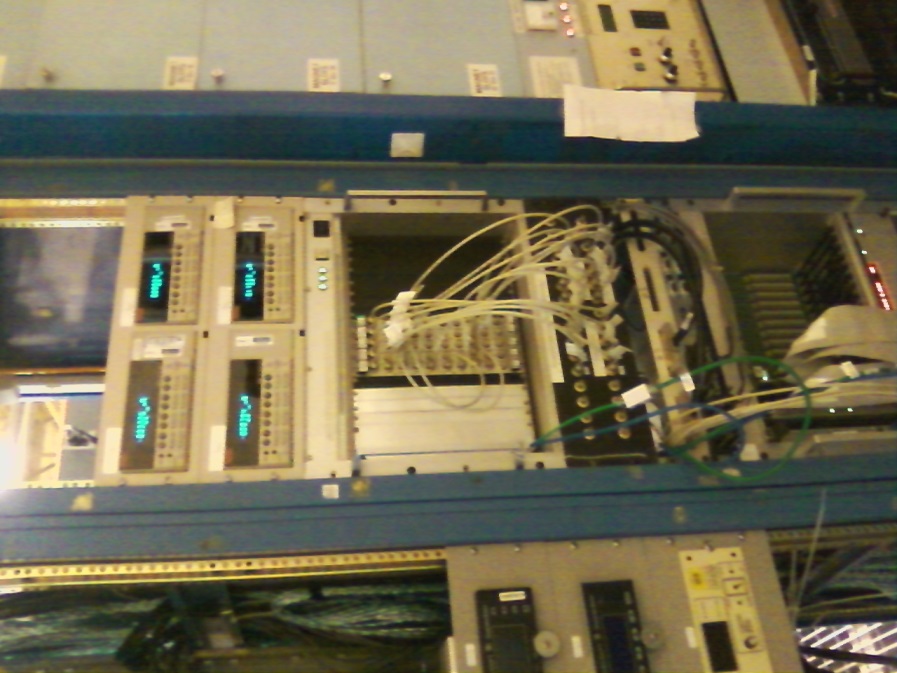 Current monitoring, ion pump power supplies, gun HV power supply, magnet racks
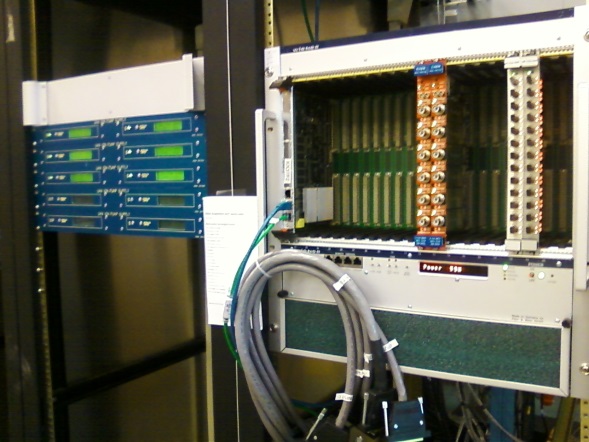 Status Cryo Group
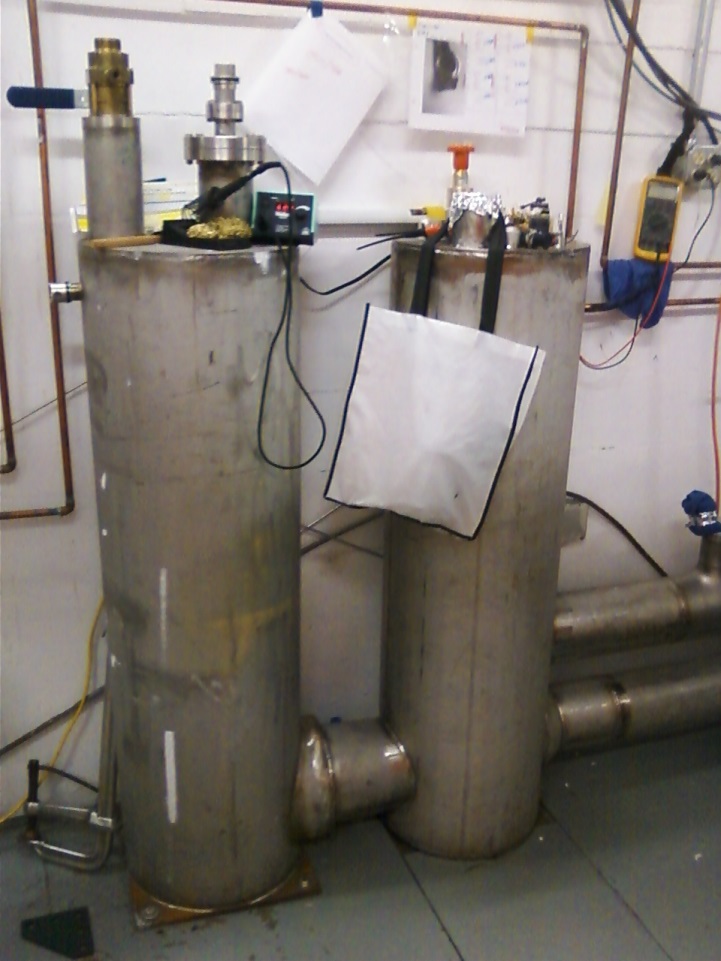 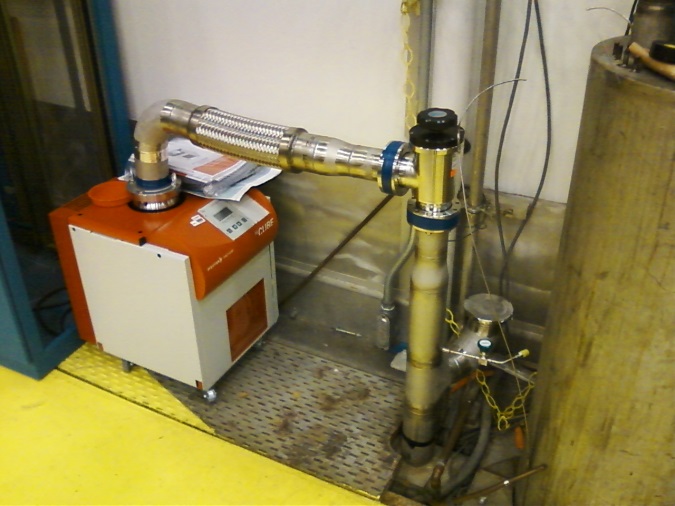 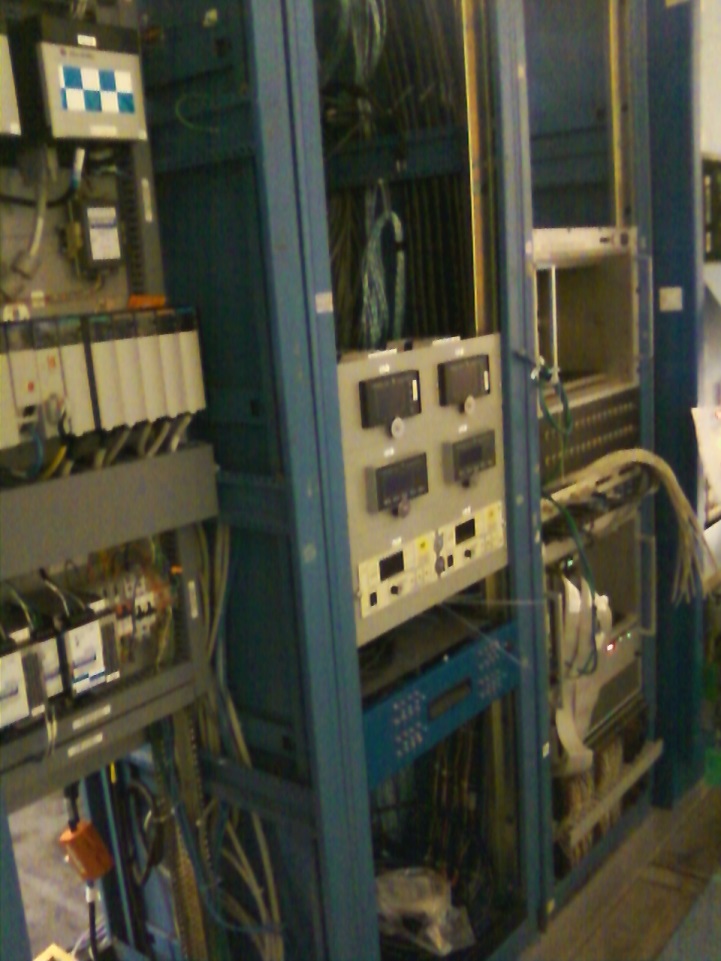 Need to leak check ¼ CM plumbing, wrap up electronics, plumb-in the turbo pump, fabricate U-tubes, add the HDIce warm return
Status RF
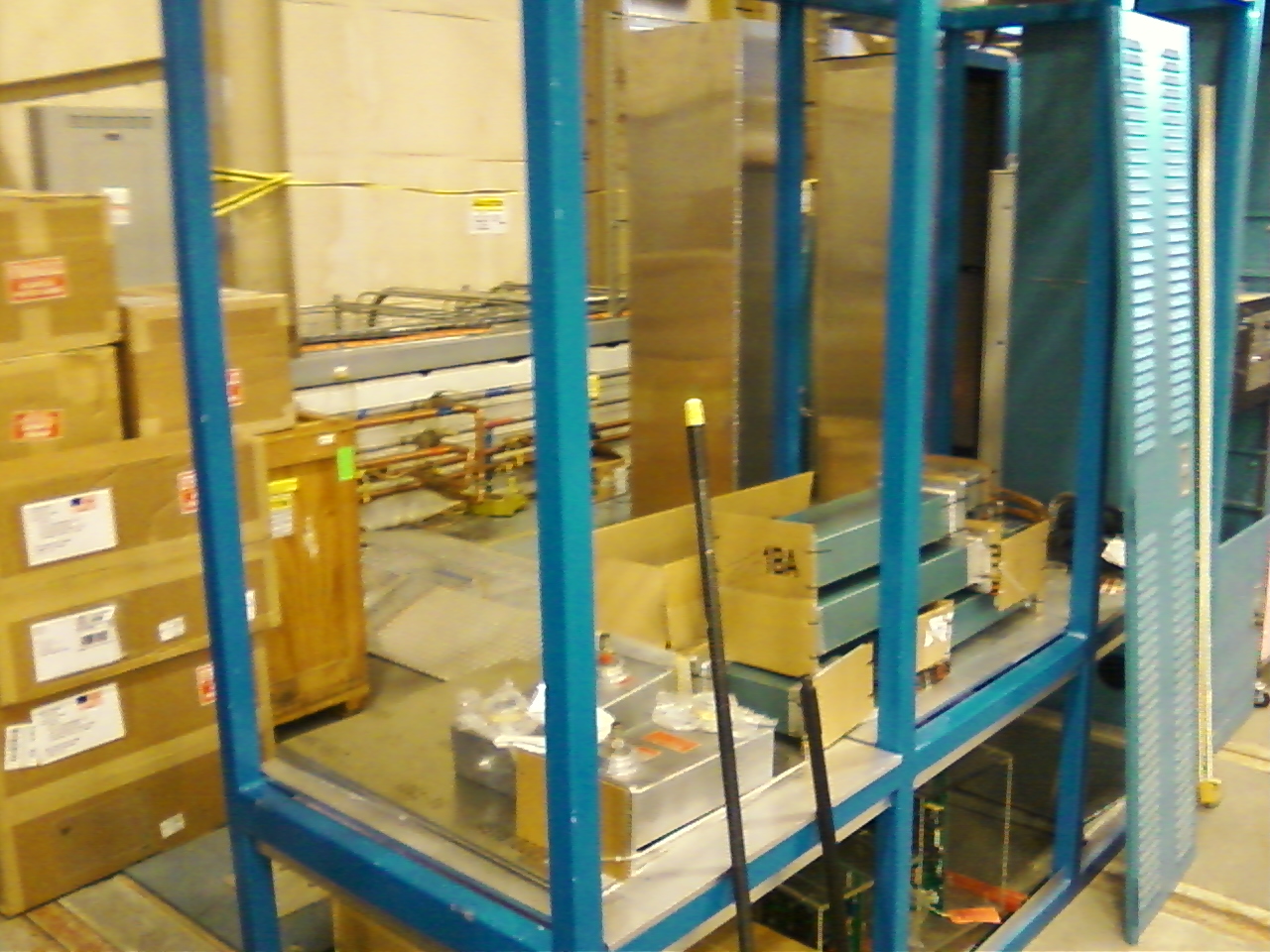 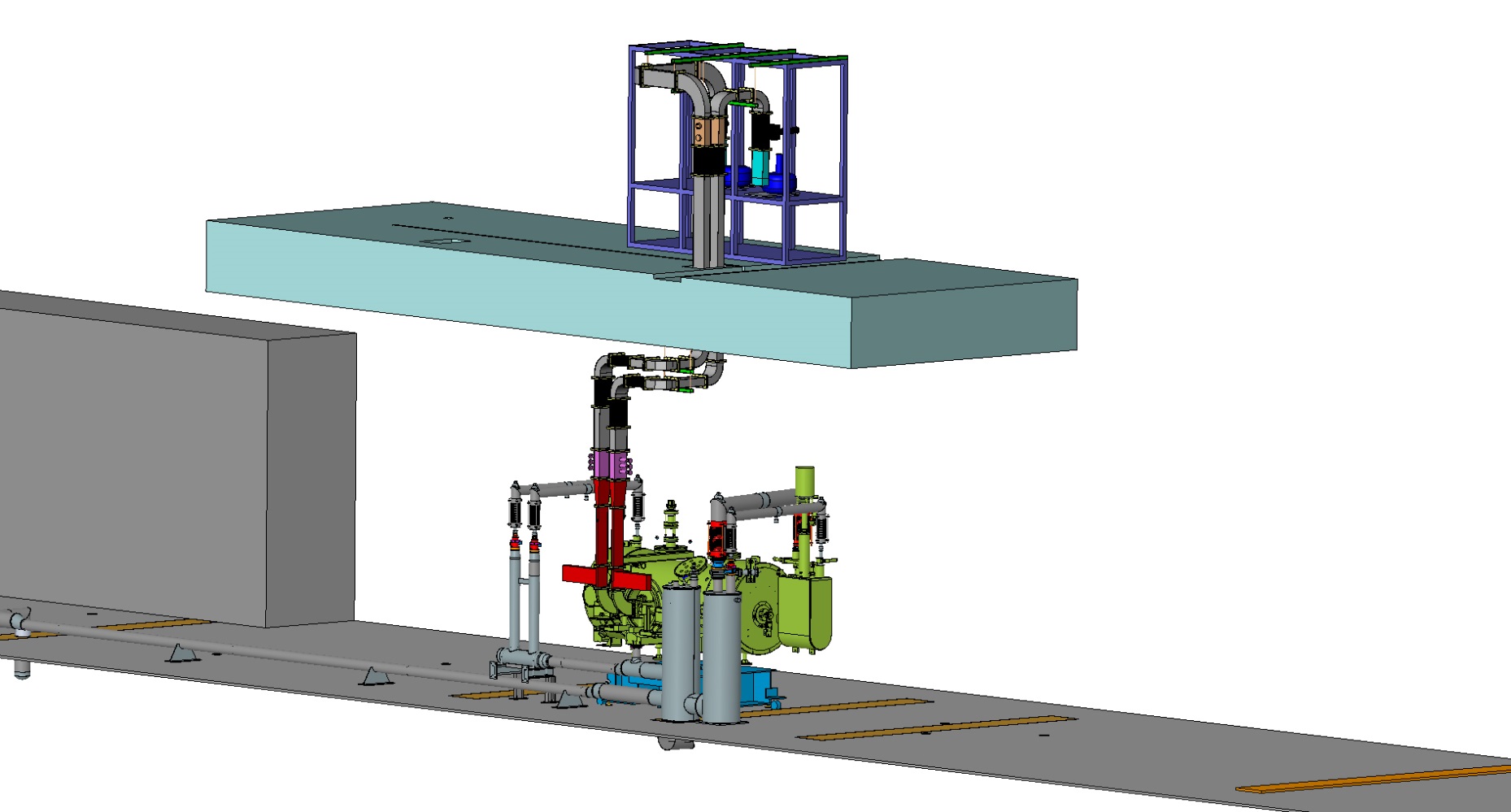 Klystrons, waveguides and assorted components, all on top of cave – hoping RF group can put it all together soon
Control modules ready, Scott Higgins working on software
Chopper amps ordered, water skids can now be installed
Near Term: focused on keV beam
1st quarter FY17
Facilities work complete
PSS/ODH systems fully functional, at least related to the gun, RF can come later…  
By end of 2016, keV beamline complete and the new ¼ CM in place and connected to the keV beamline, but NOT connected to CTF   
Starting to put beam on viewers, adding incremental capability (RF structure, choppers, BPMs, etc.)
Begin lifetime tests at keV beam energy, high polarization photocathodes
Paperwork, procedures and approvals….
When can HDIce expect beam?
CTF: no final word on scheduling.  The CTF down lasts four months.  The soonest this work might happen is during the winter break of 2017.  Imagine start January 2017 through April 2017 
CTF down provides time to finish the MeV beamline design and build it
Accelerator Readiness Review 
Making MeV beam May 2017.  HDIce beam tests Summer 2017...
Status Reviews
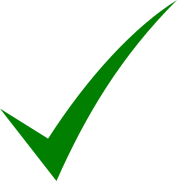 UITF Accelerator Review: beamline design reviewed by Ops/CASA/SRF, March 18, 2016, “Will it work?” review
Geoff Krafft, Mike Spata, Reza Kazimi, Arne Freyberger, Todd Satogata, Fay Hannon
Yes, it will work.  Summary distributed, Bruce Lenzer helping to make the review “official”
Internal Safety Review, May 10, 2016
Personnel safety, including radiation protection, and machine protection, assessment will be sent to SCMB  
Key outcome of Internal Safety Review - Bob May recommended in-house mini-review of our PSS BCM system, suggested time frame August 2016  
Met with RadCon, SSG, I&C and RF groups:  schedules dictate mid-October for review :  Specification on allowed Integrated Dose, and sensitivity of CEBAF PSS BCM downconverter
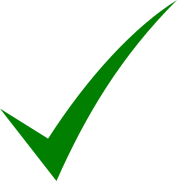 Status Safety – PSS BCM Review
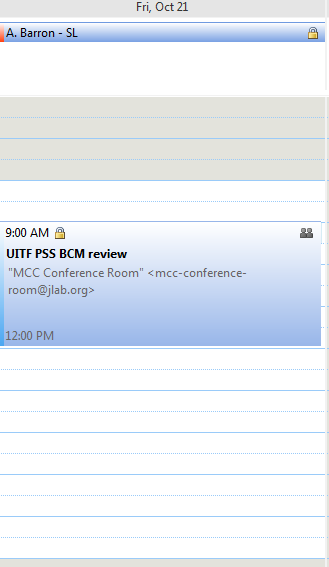 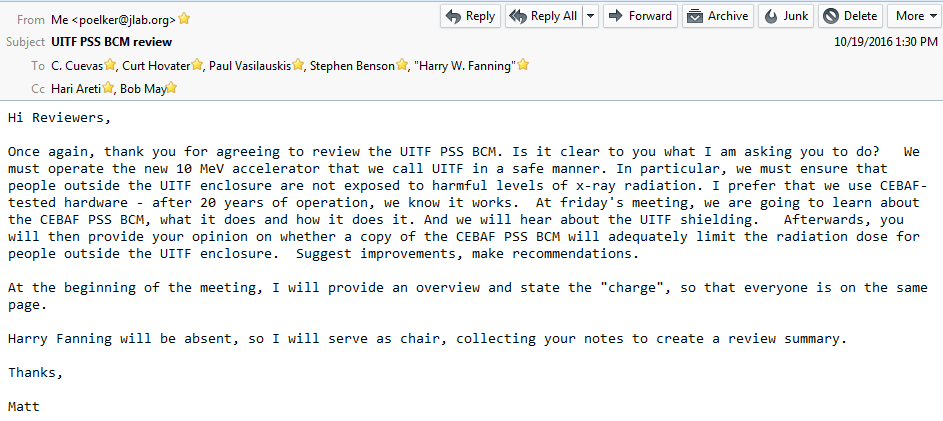 Can we use the CEBAF PSS BCM as Credited Control for UITF?
PSS BCM
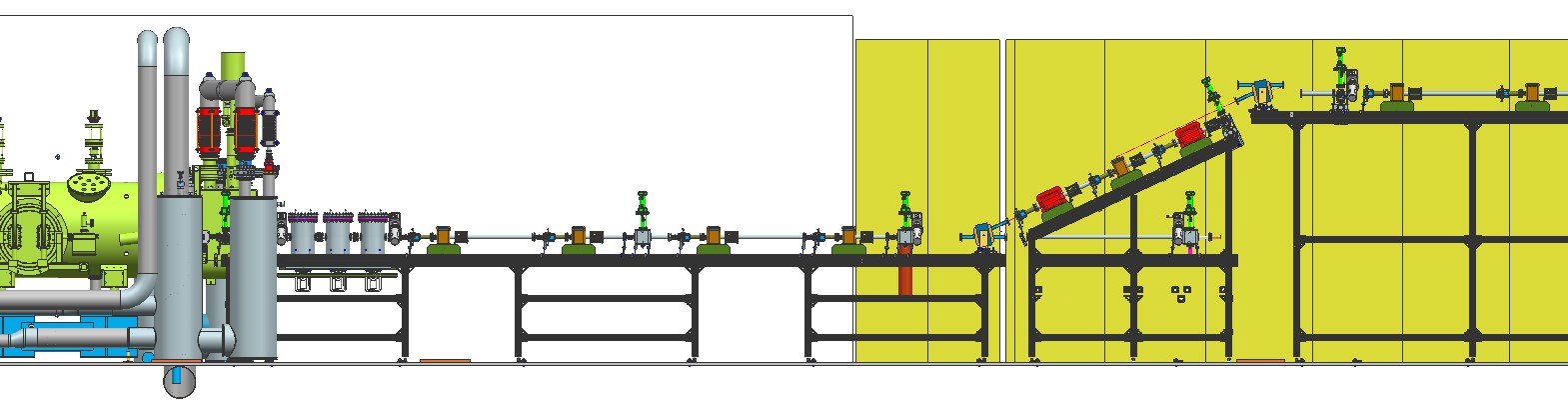 Insertable Faraday Cup
PSS BCM
Today’s focus on MeV beam, not keV beam
Vashek: describe shielding limitations, exposure and dose
Trent, Jerry, Henry: describe the CEBAF PSS BCM
Discussion
PSS BCM
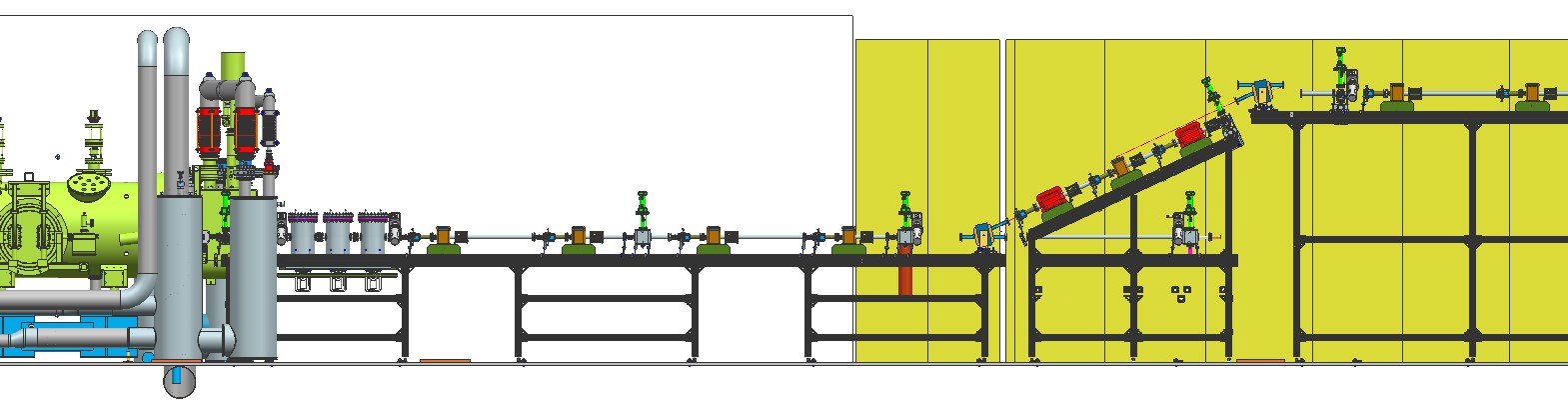 Insertable Faraday Cup
PSS BCM
CEBAF PSS BCM, minimum beam current 1uA, beam off in ~ 1ms
Cave2 ceiling thickness, don’t want to exceed 100nA beam current
Can we operate UITF with beam current loss between 100nA and 1uA? Self limiting? (i.e., we vent)
PSS BCM
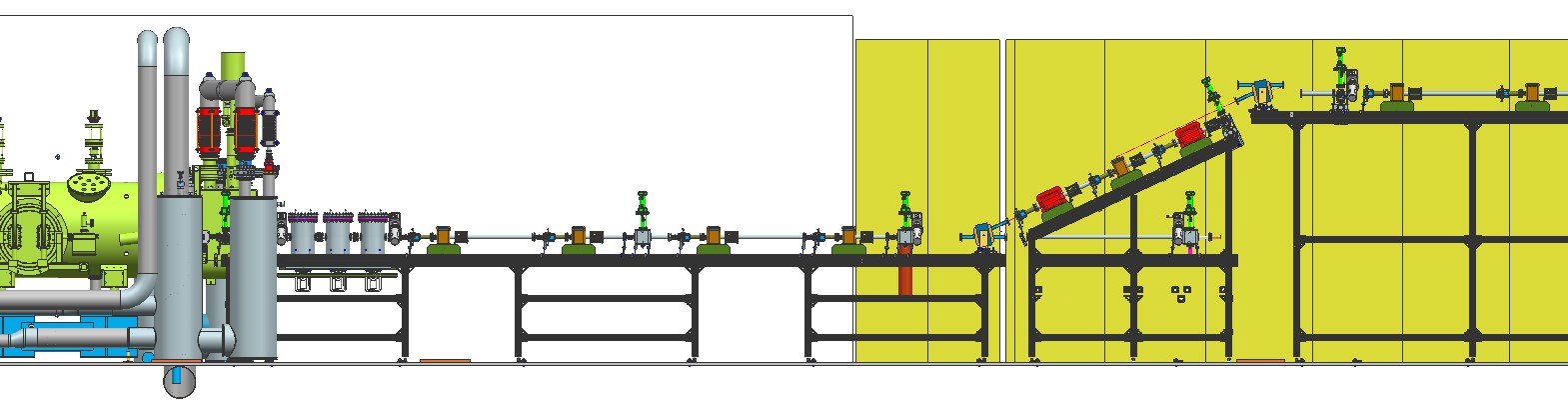 Insertable Faraday Cup
PSS BCM
Can sensitivity of CEBAF PSS BCM be improved?
Are Vashek’s calculations too conservative?
New BCM receiver, or more concrete?